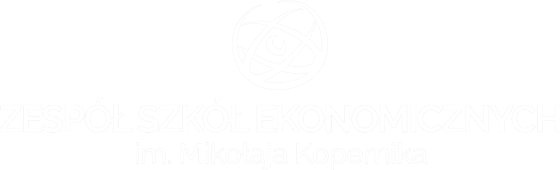 Kierunki kształcenia
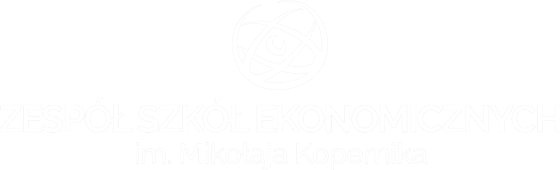 Technik informatyk 

Technik reklamy

Technik spedytor
Technik ekonomista

Technik rachunkowości 

Technik hotelarstwa

Technik handlowiec
Zdawalność egzaminów:
90 - 100%
- zdawalność egzaminu zawodowego praktycznego
- zdawalność egzaminu zawodowego teoretycznego.
90 - 100%
Praktyki zawodowe
Nasi uczniowie mają możliwość wyjazdu na zagraniczne praktyki zawodowe organizowane z projektu ERASMUS+ po zakończeniu otrzymują certyfikat EUROPASS dzięki którym mają możliwość nauki i pracy w Europie.
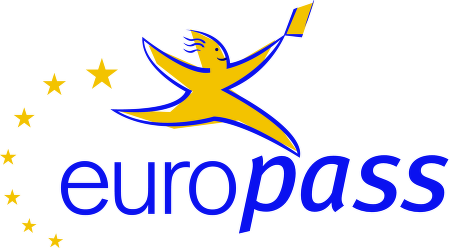 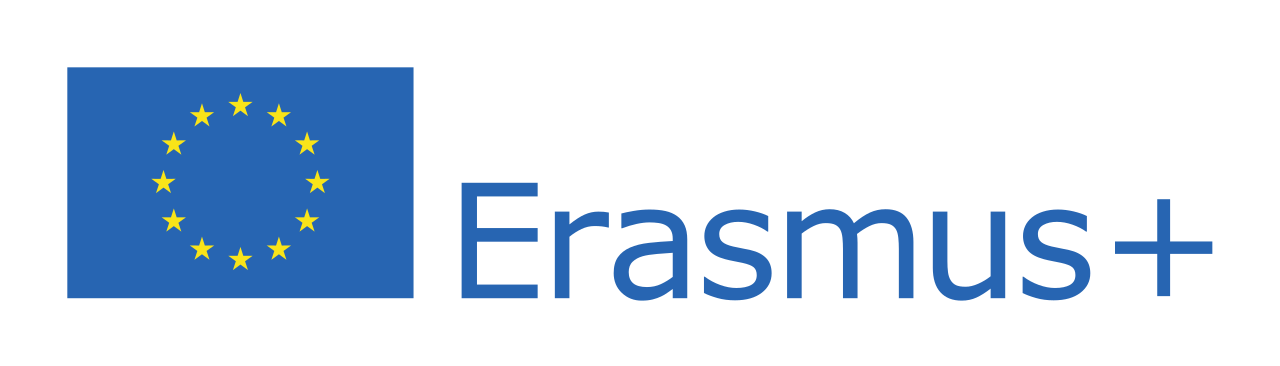 Praktyki zawodowe
Nasi uczniowie wyjeżdżają do Niemiec, Wielkiej Brytanii, 
Portugalii i Hiszpanii
Jesteśmy absolutnym liderem w pozyskiwaniu środków 
z Unii Europejskiej, pozyskaliśmy  1596 543 Euro

Płatne staże dla uczniów: 2000 zł

Dodatkowe zajęcia: 
Grafika 3D, Obsługa drukarki 3D, Systemy mobilne
 w biznesie, Kurs Baristy, Prowadzenie Spraw Kadrowo – Płacowych, Obsługa Programu Spedtrans 8.
Szkoła objęta jest patronatem naukowym
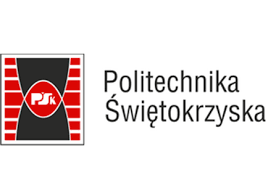 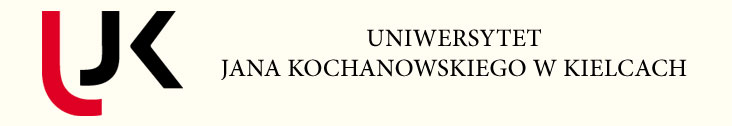 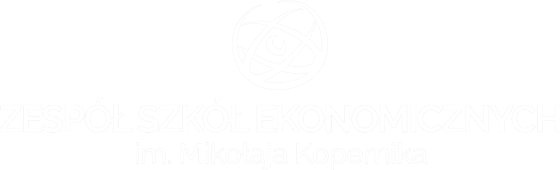 Jeżeli jesteś zainteresowany, to: 
ZAPRASZAMY DO NAS!
www.zseskarzysko.pl
Szkoła z tradycją, kierunki z przyszłością!